LP : Induction et autoinductionNiveau L1
Magnétisme (ligne de champ magnétique, aimant et bobine)
Circuits électriques (loi des nœuds, loi des mailles)
Mécanique de terminale
Observation 1 :
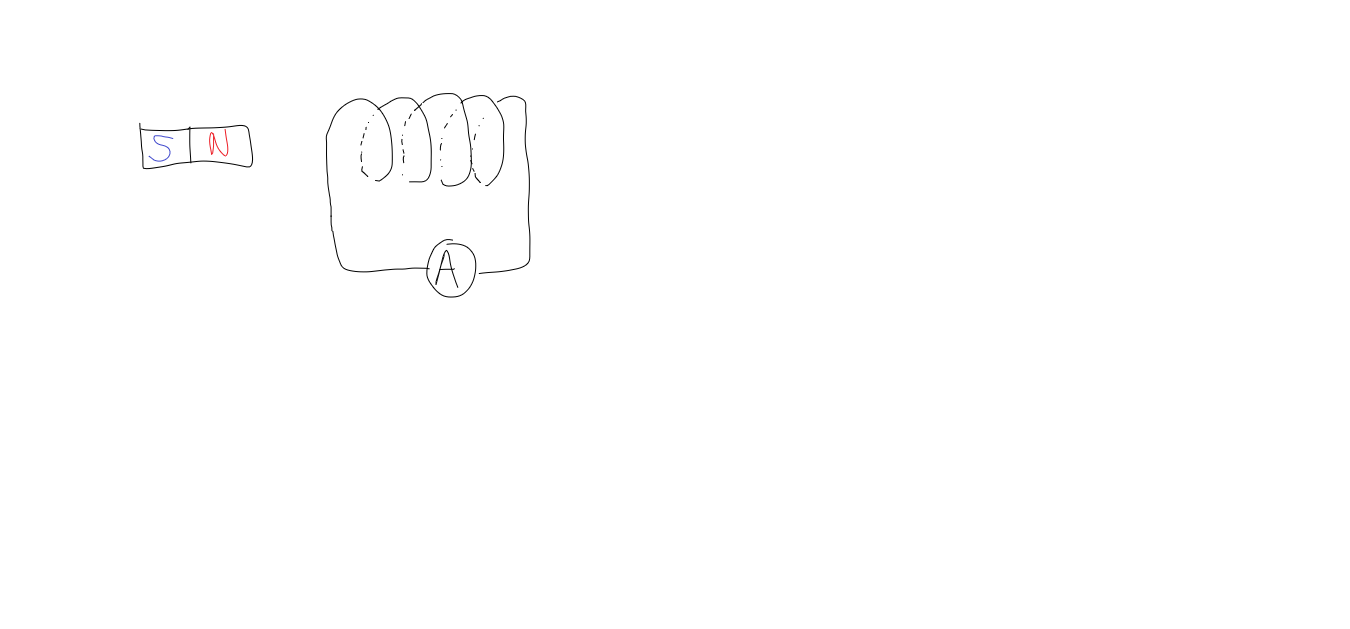 Observation 2 :
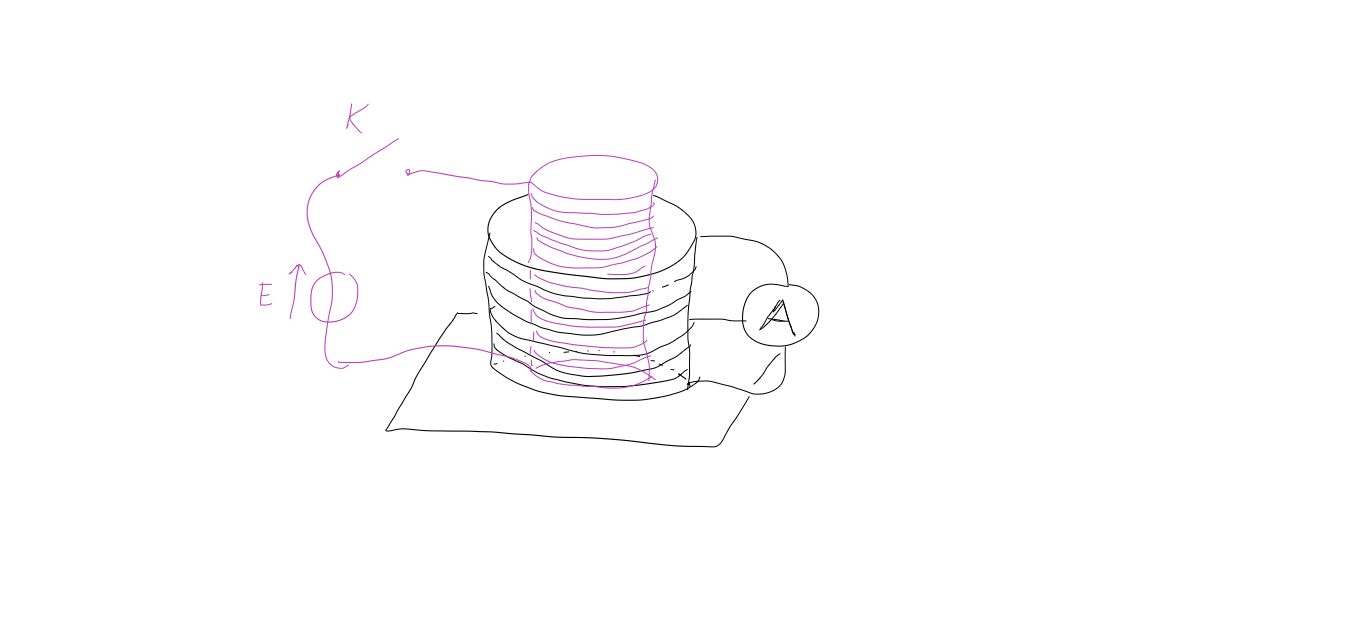 Observation 3 :
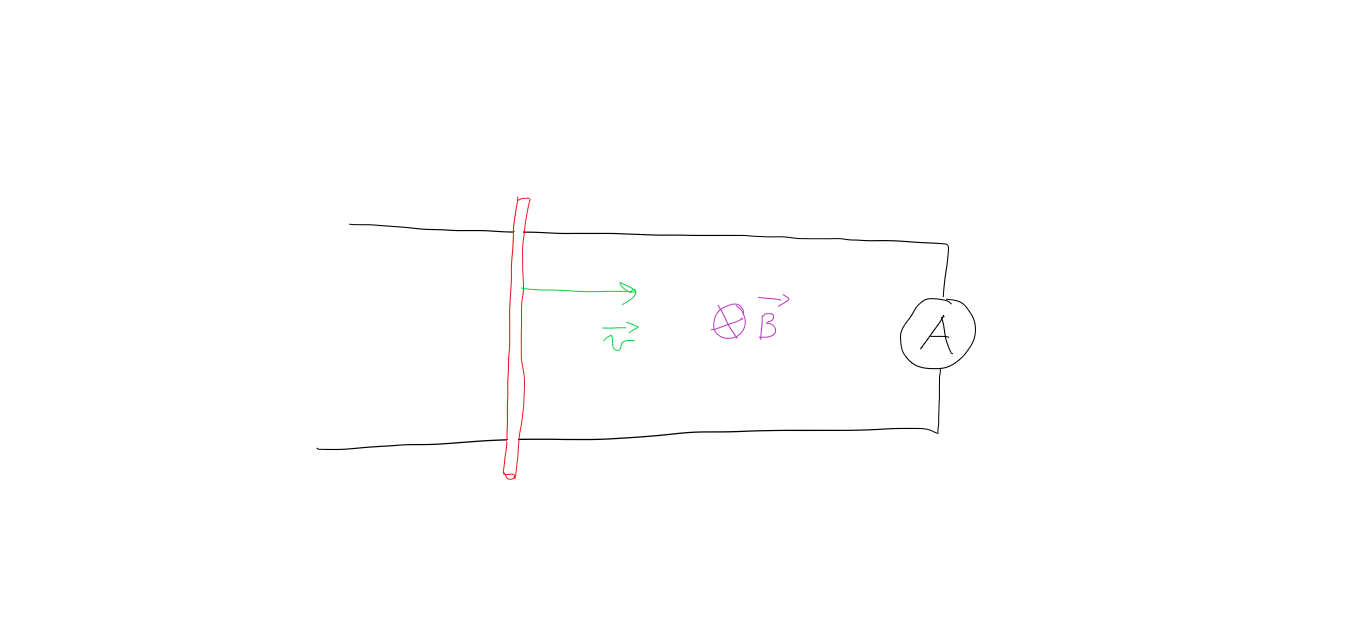 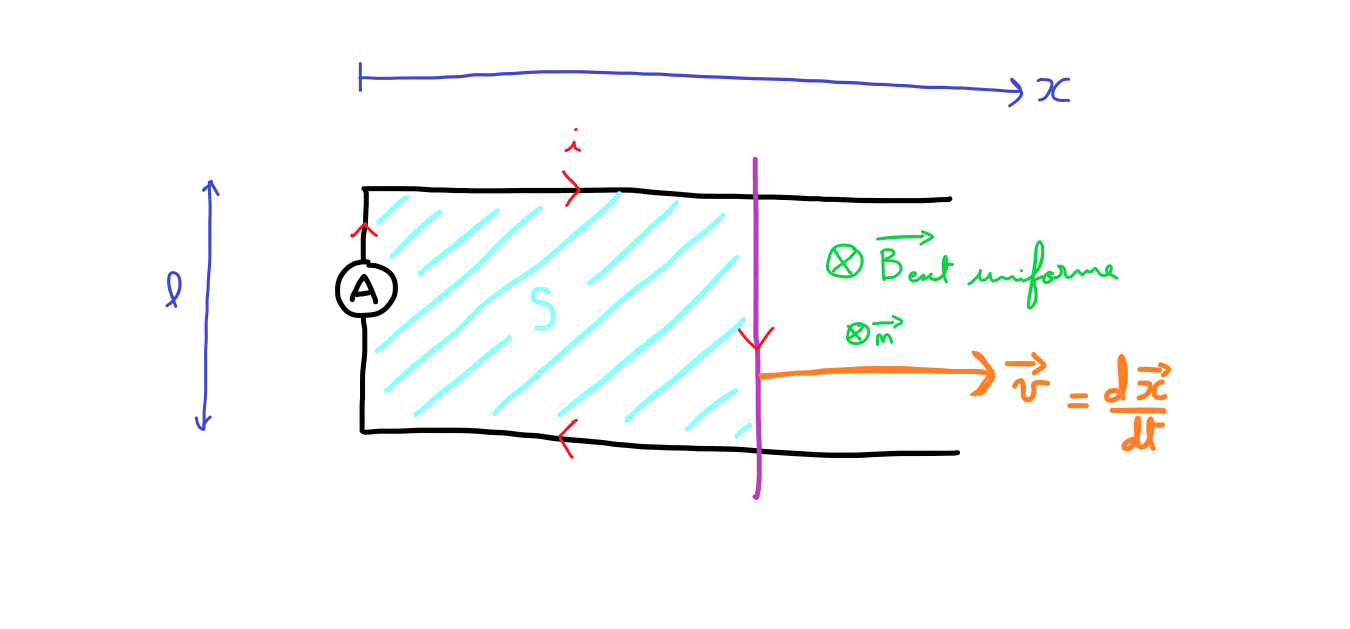 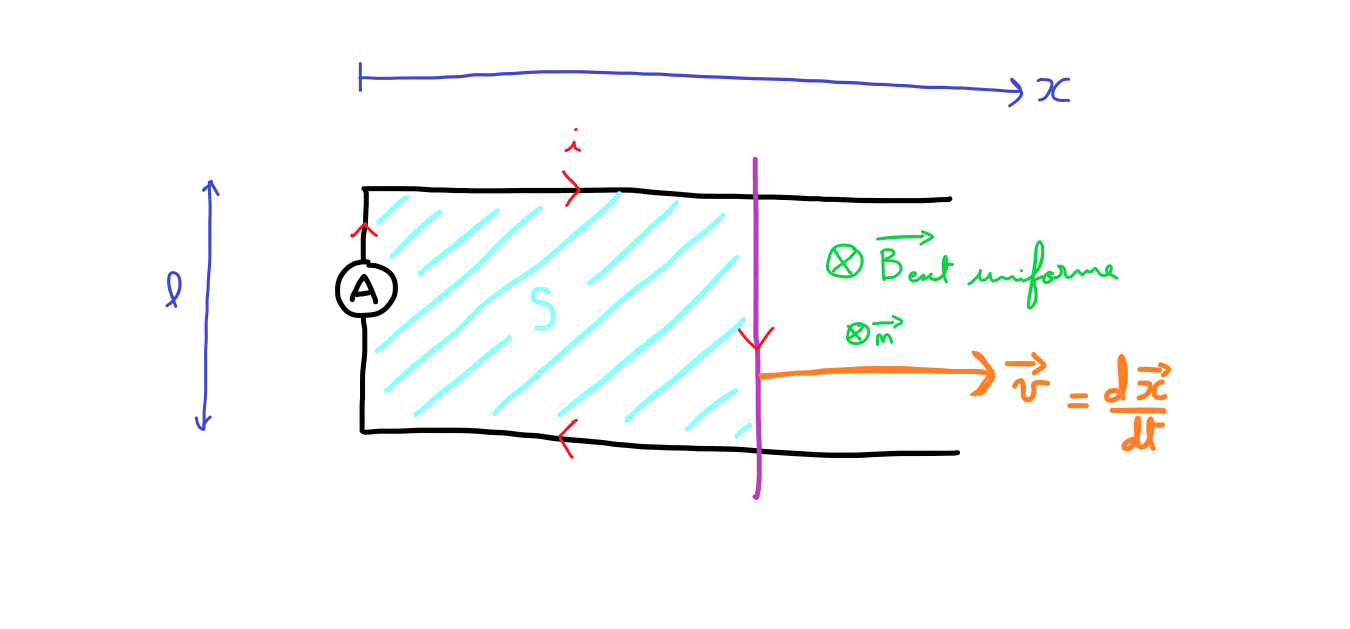 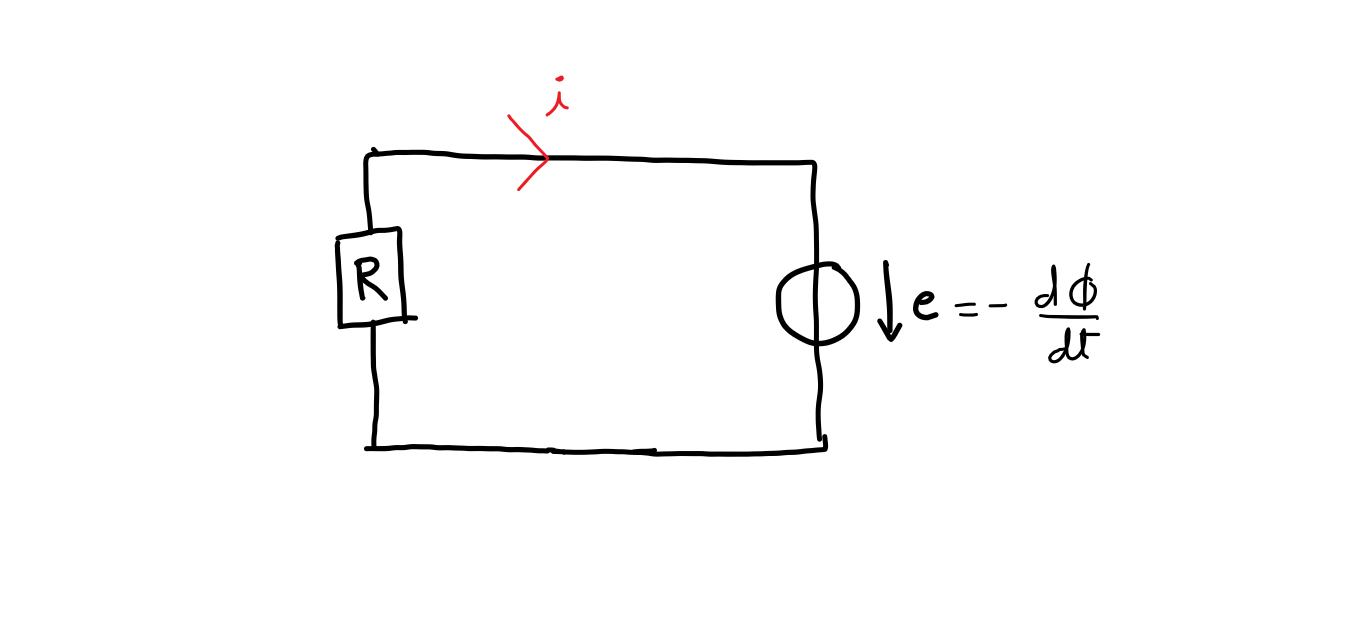 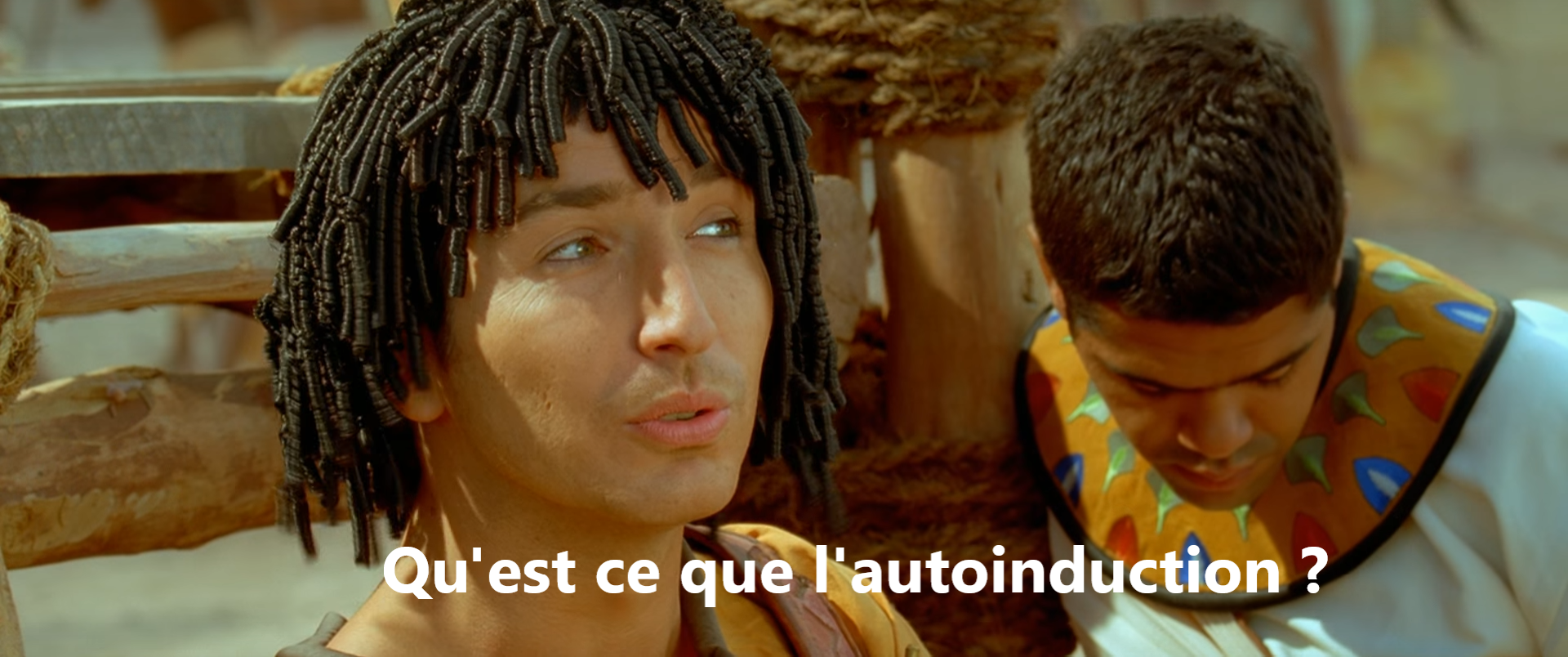 Joseph Henry
1797-1878
« Les phénomènes d’induction magnétique s’opposent par leur effers aux causes qui leur ont donné naissance »
Emil Lenz 
1804-1865
« Les phénomènes d’induction magnétique s’opposent par leur effers aux causes qui leur ont donné naissance »
Emil Lenz 
1804-1865
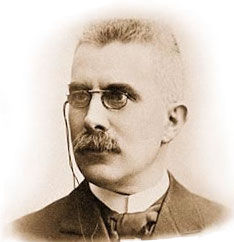 Henry Le Chatelier
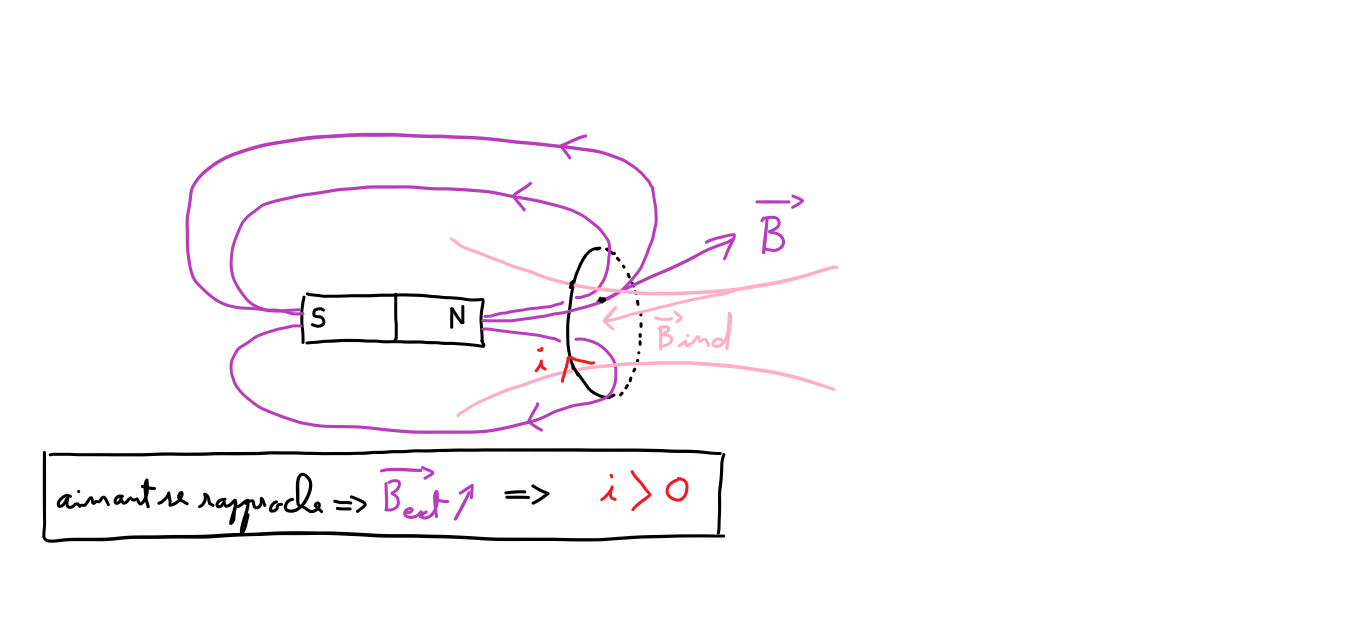